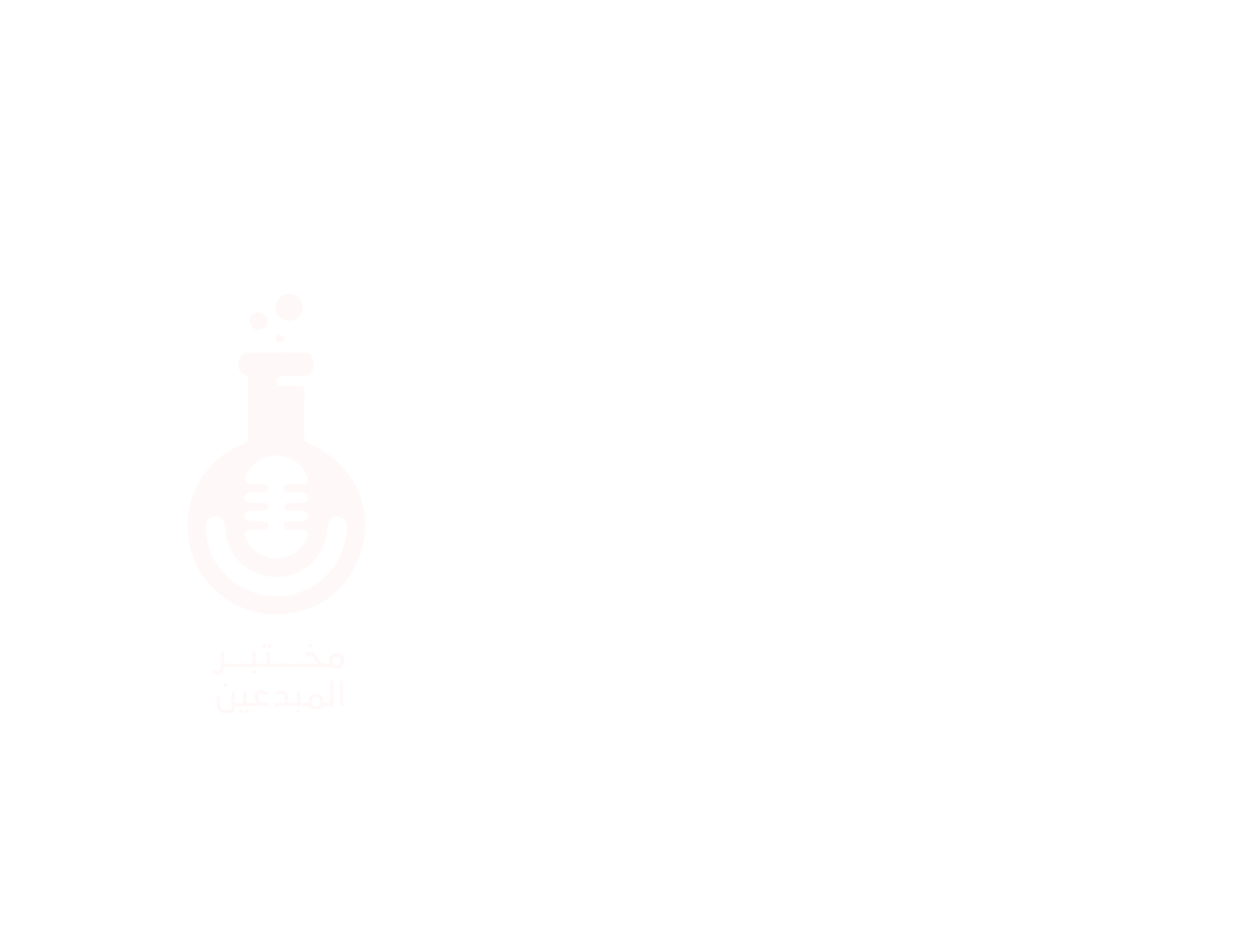 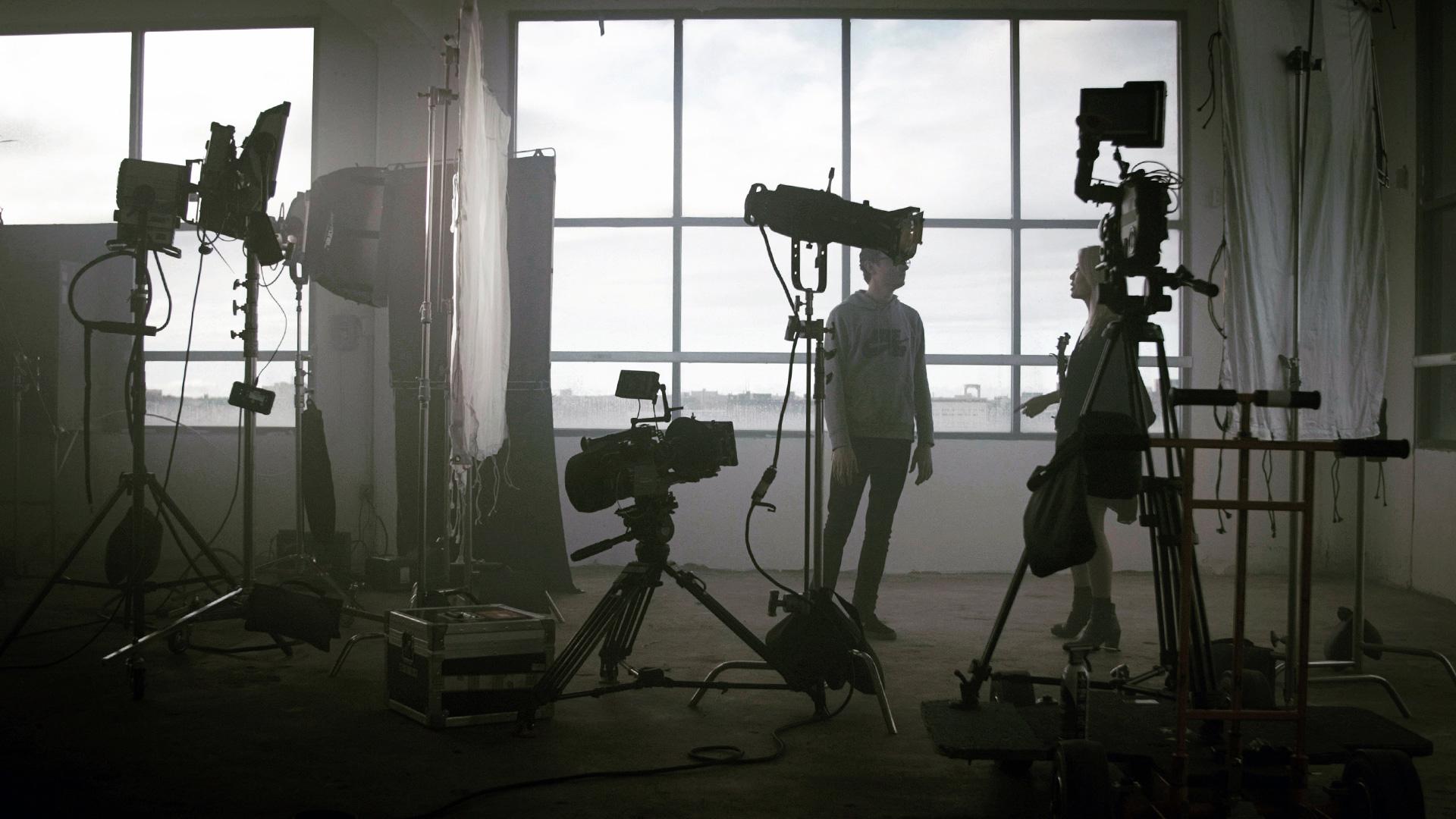 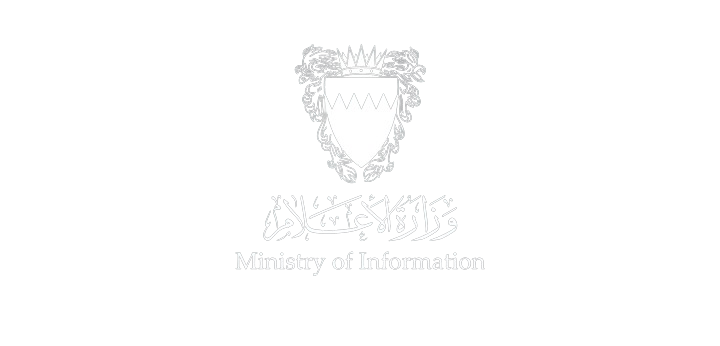 Songs Category
Company Name – Presenter of Idea
Please Ensure Providing All Required Information
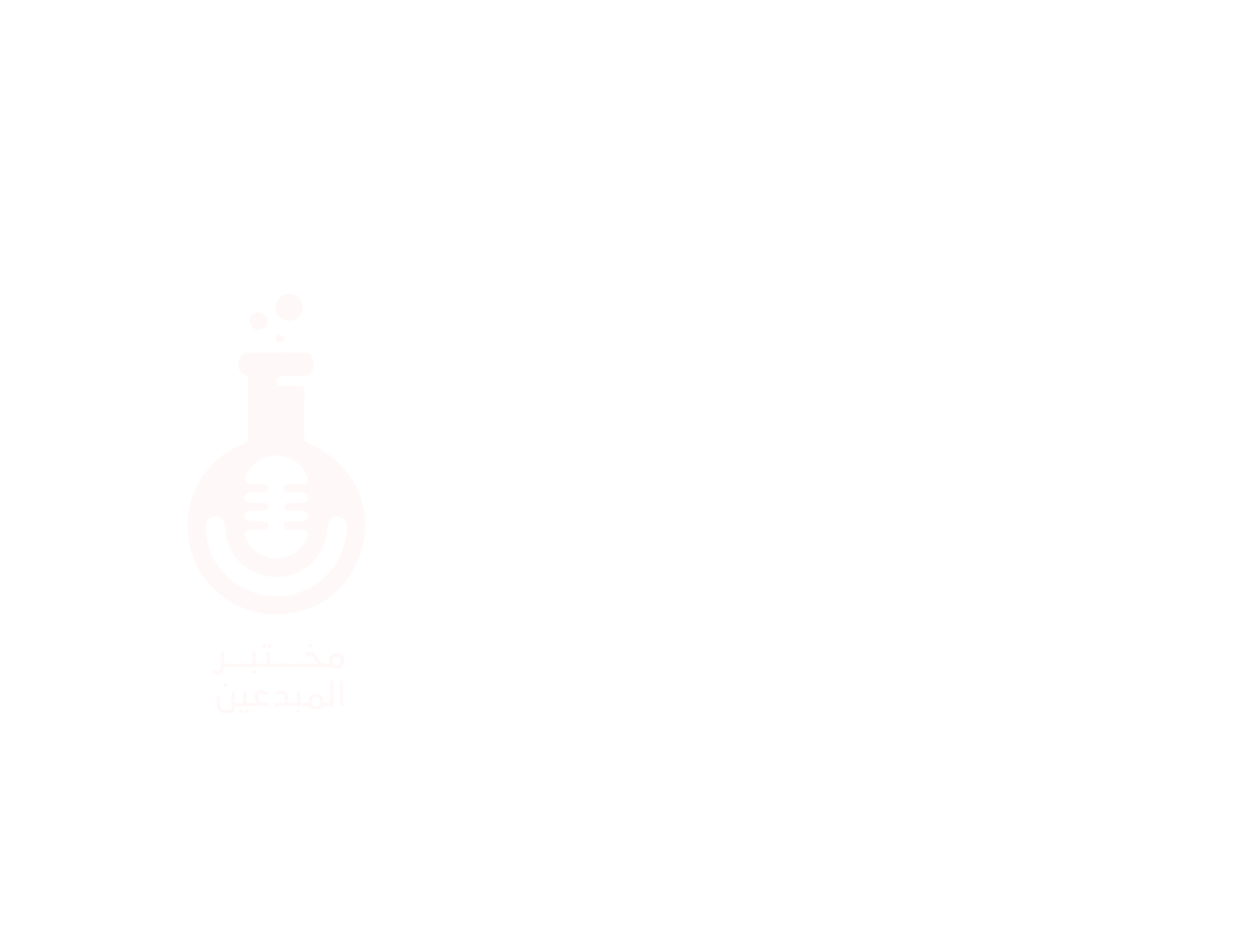 8
1
Music sample
Song Title
Song Concept copyrightsCompany Name – Individual
9
2
Filming Locations
Production Technical Equipment Example (Camera Type, Lighting, Editing and Coloring software)
3
10
Song Layout
Songs Category 
Form 
Contents
11
Attachments
(pictures, Videos, links, references)
4
Song Lyrics
12
Marketing Plan
5
Production Plan
13
Financial Plan (Estimated Cost)
6
Production Crew
7
Proposed Singer
Please Ensure Providing All Required Information
2
Example:
Years of experience, previous work, fields of work, etc.. Please write suggested text here
Example:
Please explain the idea of the song and what makes it unique.
Example:
Several titles can be proposed with specifying the song’s layout and genre (National, youth, kids, etc.. ) and determine the proposed duration.
Examples
Add the song lyrics here.
Example:
Outline the proposed production and filming plan.
Examples
Outline proposed filming locations here, if any
Example
What are the technical requirements for filming and overall production?
Example:
Outline your suggested marketing plan to promote your production
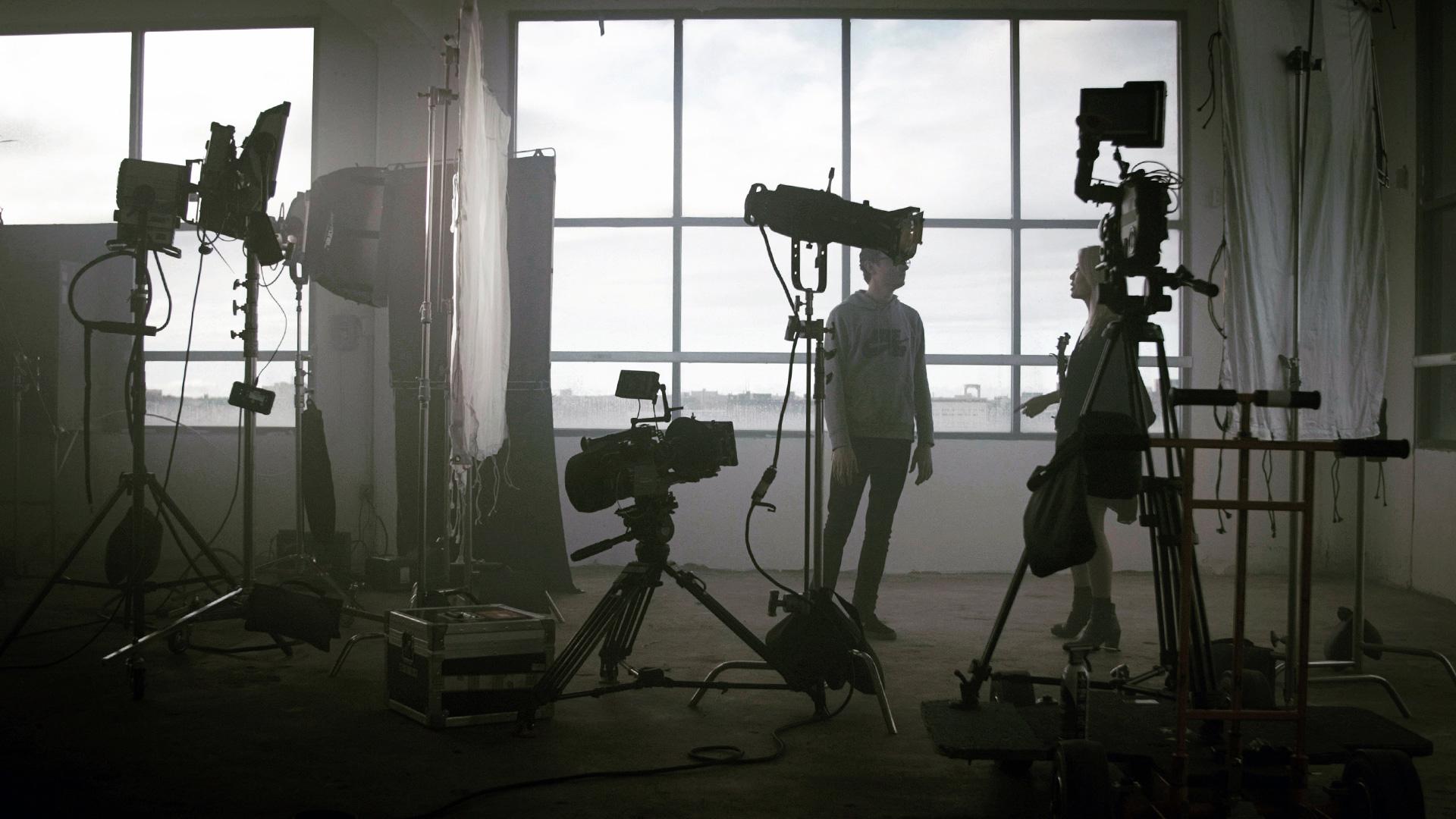 Attachments
Example:
Add any pictures, videos, links or references that clarify your proposed idea.
Example:
Add any pictures, videos, links or references that clarify your proposed idea.
Example:
Add any pictures, videos, links or references that clarify your proposed idea.
Example:
Add any pictures, videos, links or references that clarify your proposed idea.